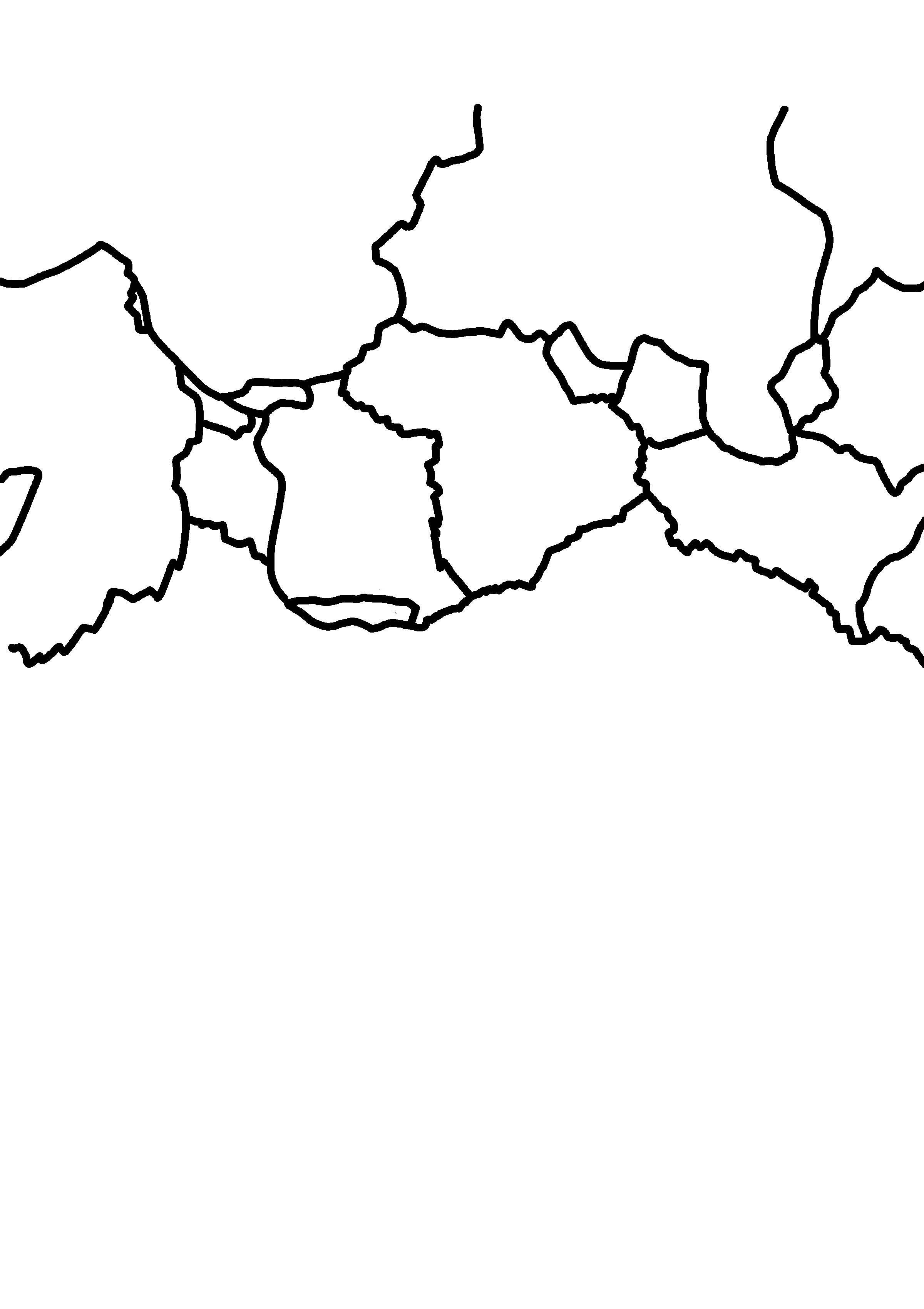 ✄
Tectonic Plates (without continents)
N. Amer.
Juan
de Fuca
North
American
Eurasian
Indian
Philippine
Caribbean
Pacific
Arabian
Cocos
Pacific
African
South American
Australian
Nazca
Antarctic
Scotia
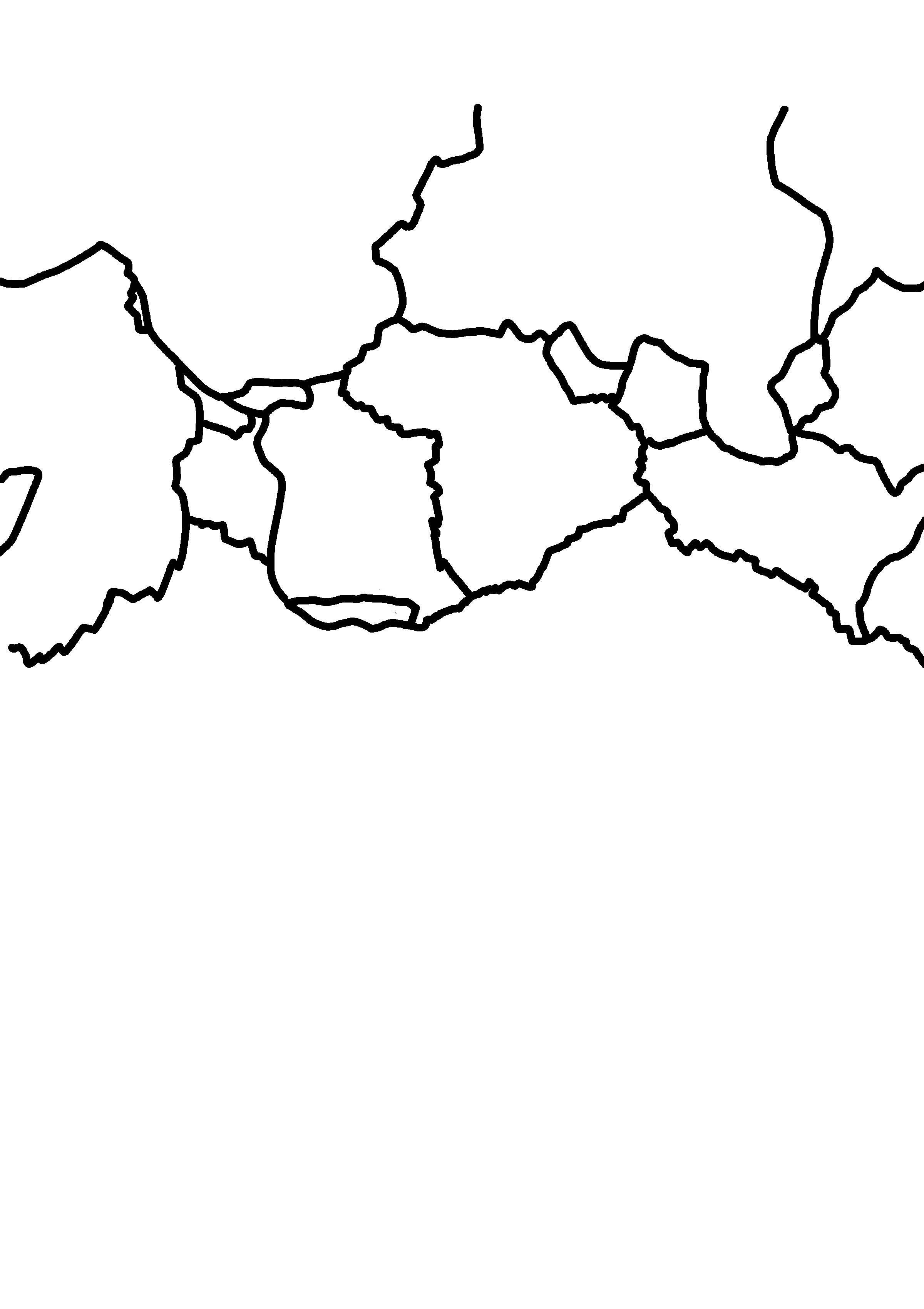 ✄
⠠⠞⠑⠉⠞⠕⠝⠊⠉⠀⠠⠏⠇⠁⠞⠑⠎⠀⠐⠣⠾⠳⠞⠀⠉⠕⠝⠞⠔⠢⠞⠎⠐⠜
⠠⠝⠲⠀
⠠⠁⠍⠻⠲
⠠⠚⠥⠁⠝
⠙⠑⠀
⠠⠋⠥⠉⠁
⠠⠝⠕⠗⠹
⠠⠁⠍⠻⠊⠉⠁⠝
⠠⠑⠥⠗⠁⠎⠊⠁⠝
⠠⠏⠓⠊⠇⠤
⠊⠏⠏⠔⠑
⠠⠔⠙⠊⠁⠝
⠠⠏⠁
⠉⠊
⠋⠊⠉
⠠⠉⠜⠊⠆⠂⠝
⠠⠜⠁⠃⠊⠁⠝
⠠⠉⠕⠉⠕⠎
⠠⠏⠁⠉⠊⠋⠊⠉
⠠⠁⠋⠗⠊⠉⠁⠝
⠠⠎⠳⠹⠀
⠠⠁⠍⠻⠤
⠊⠉⠁⠝
⠠⠁⠥⠌⠗⠁⠇⠊⠁⠝
⠠⠝⠁⠵⠉⠁
⠠⠁⠝⠞⠜⠉⠞⠊⠉
⠠⠎⠉⠕⠞⠊⠁
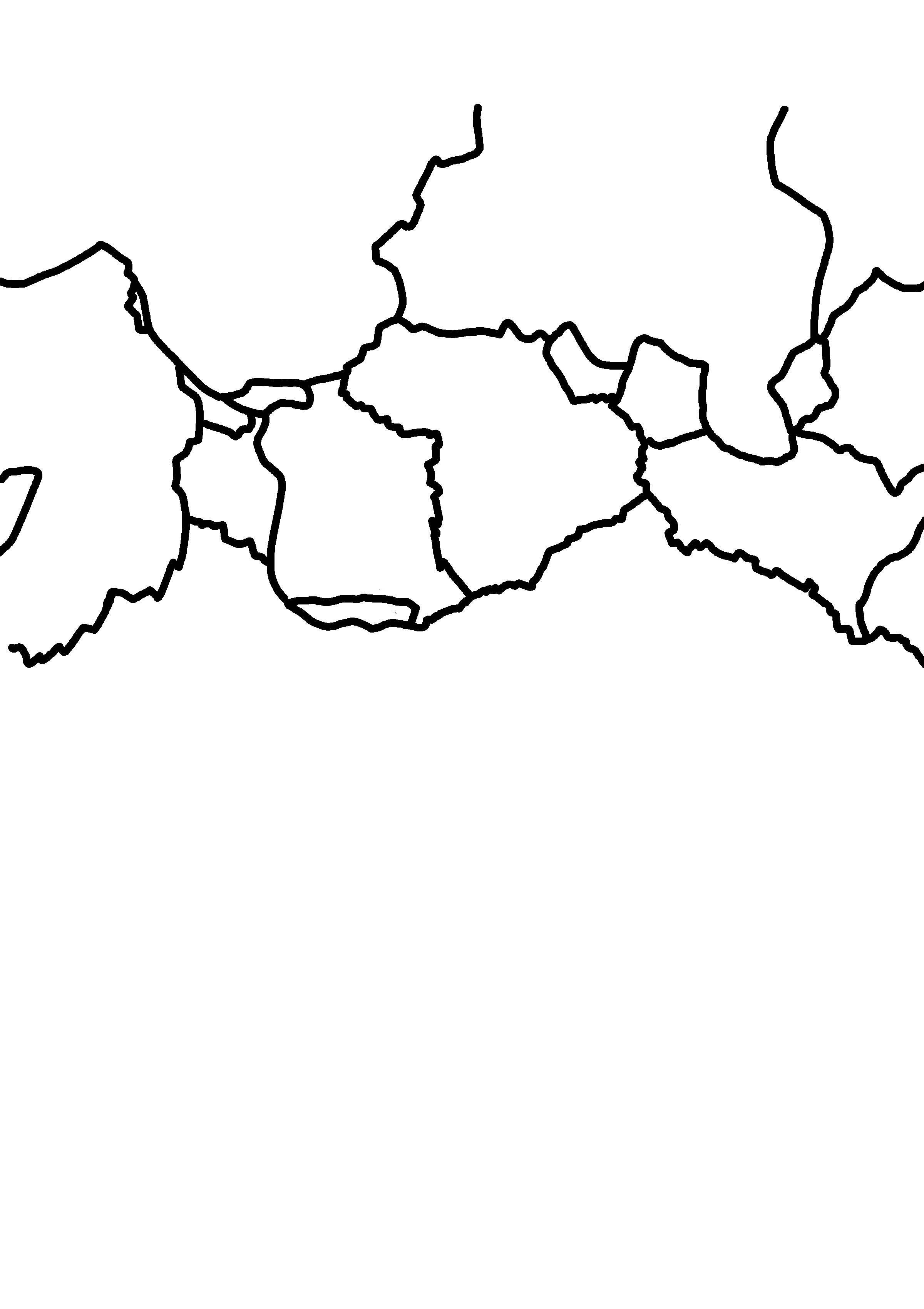 ✄